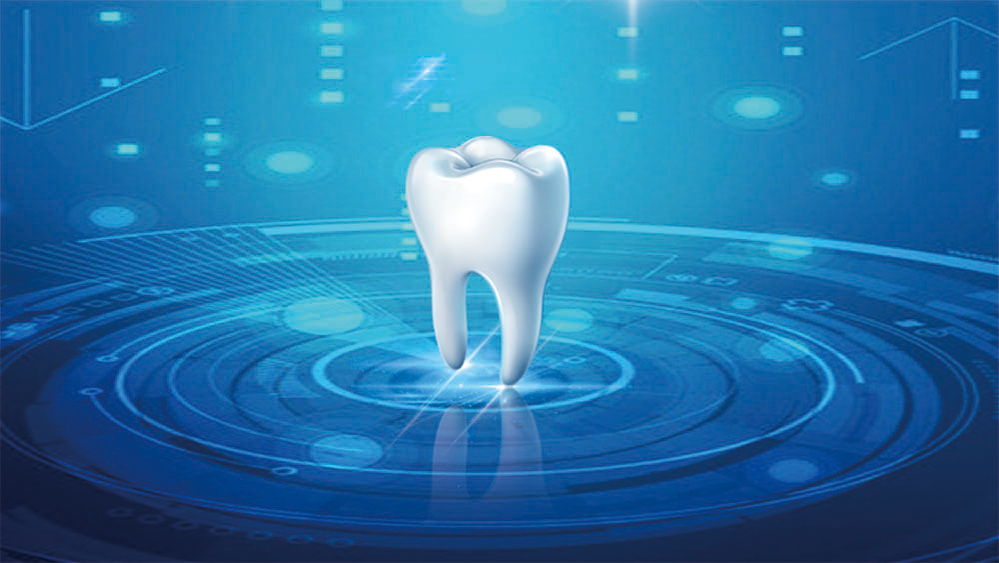 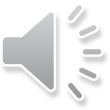 口腔
护理
The user can demonstrate on a projector or computer, or print the demonstrate on a projector or computer, or print the presentationpresentation
汇报人：在行       汇报时间：2018年XX月
投资回报
市场分析
产品运行
项目介绍
目录
此部分内容作为文字排版占位显示 （建议使用主题字体）
此部分内容作为文字排版占位显示 （建议使用主题字体）
此部分内容作为文字排版占位显示 （建议使用主题字体）
此部分内容作为文字排版占位显示 （建议使用主题字体）
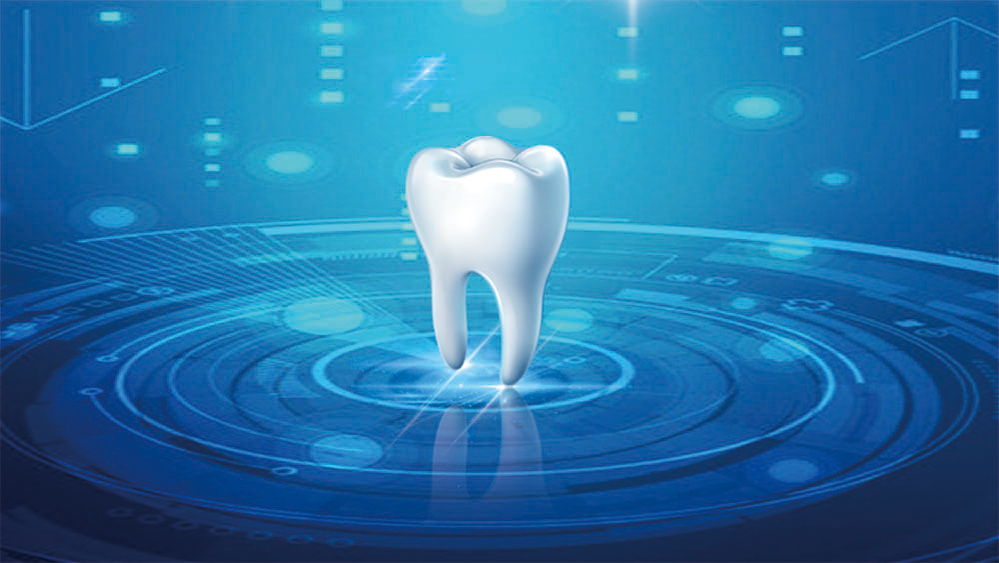 CONTENT
01
02
03
04
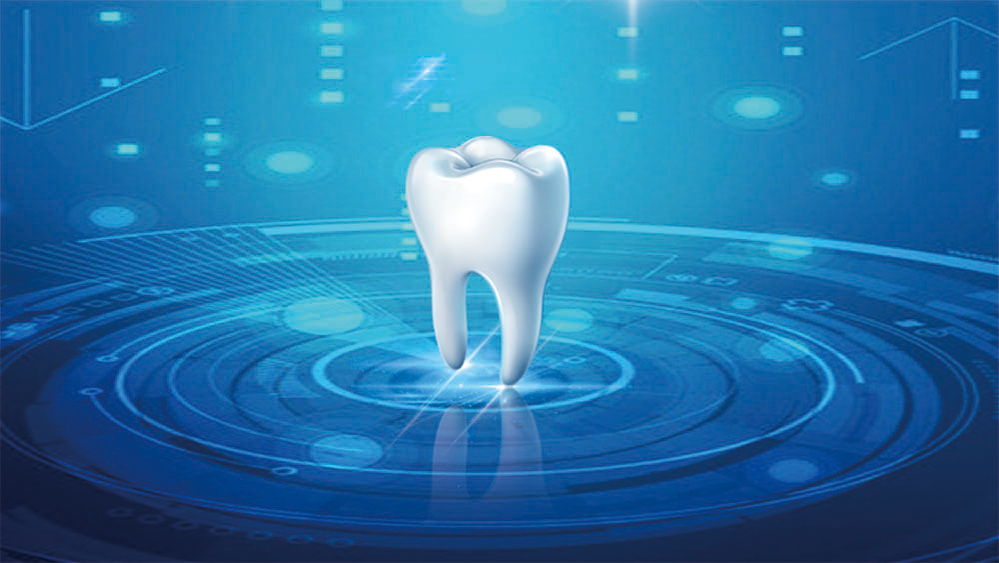 第
项目介绍
1
章
您的内容请写在这里您的内容请写在这里您的内容请写在这里您的内容请写在这里您的内容请写在这里
标题文字添加
标题文字添加
标题文字添加
标题文字添加
用户可以在投影仪或者计算机上进行演示也可以将演示文稿打印出来制作成胶片以便应用到更广泛的领域中
用户可以在投影仪或者计算机上进行演示也可以将演示文稿打印出来制作成胶片以便应用到更广泛的领域中
用户可以在投影仪或者计算机上进行演示也可以将演示文稿打印出来制作成胶片以便应用到更广泛的领域中
用户可以在投影仪或者计算机上进行演示也可以将演示文稿打印出来制作成胶片以便应用到更广泛的领域中
标题文本预设
标题文本预设
标题文本预设
标题文本预设
01
标题文字添加
标题文字添加
标题文字添加
标题文字添加
用户可以在投影仪或者计算机上进行演示也可以将演示文稿打印出来制作成胶片
用户可以在投影仪或者计算机上进行演示也可以将演示文稿打印出来制作成胶片
用户可以在投影仪或者计算机上进行演示也可以将演示文稿打印出来制作成胶片
用户可以在投影仪或者计算机上进行演示也可以将演示文稿打印出来制作成胶片
02
03
04
添加标题
Lorem Ipsum and simply dummy text of and the printing and typesetting.
添加标题
Lorem Ipsum and simply dummy text of and the printing and typesetting.
添加标题
Lorem Ipsum and simply dummy text of and the printing and typesetting.
添加标题
Lorem Ipsum and simply dummy text of and the printing and typesetting.
添加您的标题
单击添加您的文字
在这里输入您的文字内容，或者将您的文字内容复制在这里。在这里输入您的文字内容，或者将您的文字复制在这里，在这里输入您的文字内容，或者将您的文字复制在这里
此处添加文本2
添加您
的标题
此处添加文本3
添加您的标题
在这里输入您的文字内容，或者将您的文字内容复制在这里。在这里输入您的文字内容，或者将您的文字复制在这里，在这里输入您的文字内容，或者将您的文字复制在这里
此处添加文本4
此处添加文本5
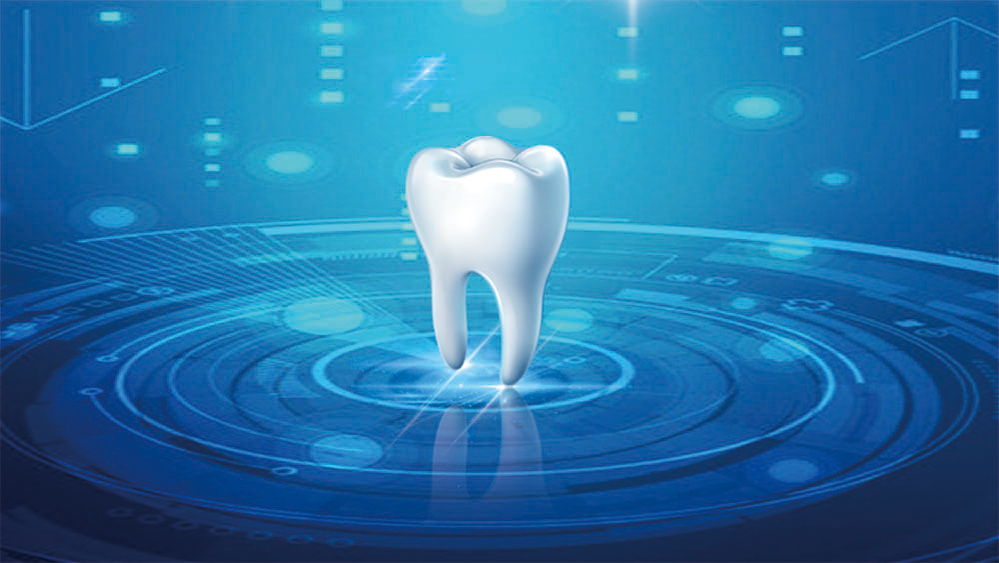 第
产品运行
2
章
您的内容请写在这里您的内容请写在这里您的内容请写在这里您的内容请写在这里您的内容请写在这里
A
B
C
D
E
A
在这里添加你的文本在这里添加你的文本。
在这里添加你的文本在这里添加你的文本。
1
2
E
F
B
在这里添加你的文本在这里添加你的文本。
在这里添加你的文本在这里添加你的文本。
3
4
F
G
C
在这里添加你的文本在这里添加你的文本。
5
6
在这里添加你的文本在这里添加你的文本。
G
H
D
H
7
8
在这里添加你的文本在这里添加你的文本。
在这里添加你的文本在这里添加你的文本。
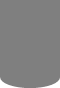 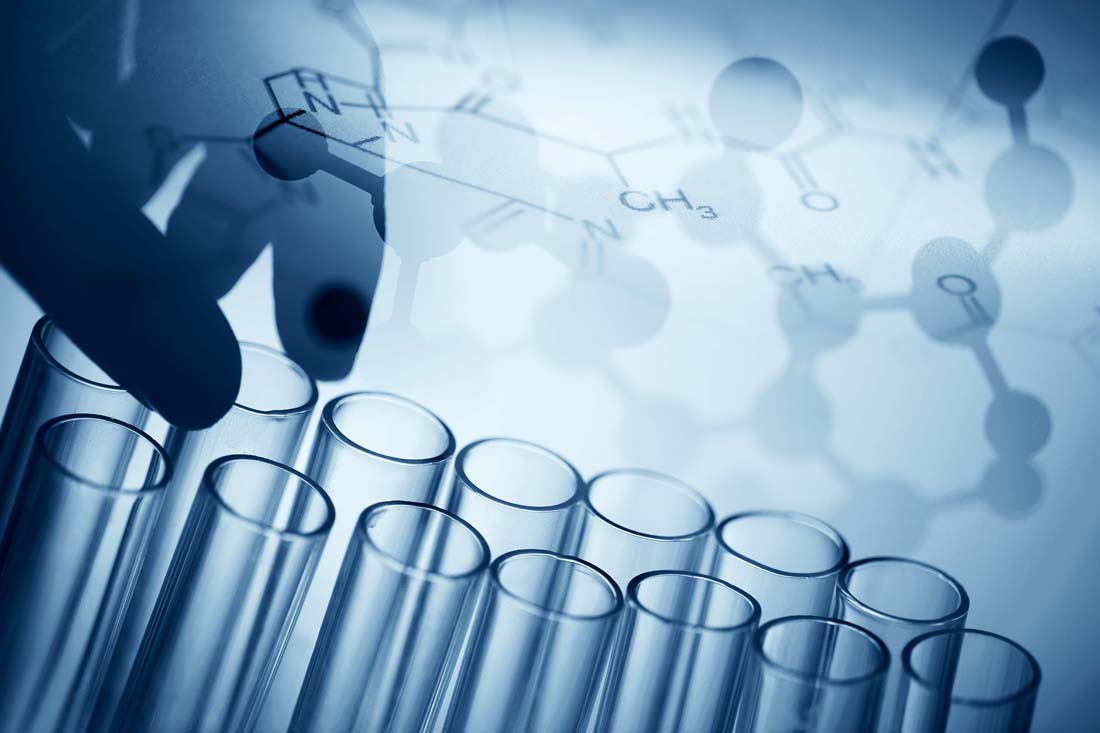 点击输入小标题
点击输入小标题
点击输入小标题
点击此处添加内容
点击此处添加内容
点击此处添加内容
点击此处添加内容
点击此处添加内容
点击此处添加内容
标题
文本
标题
文本
标题
文本
标题
文本
在这里添加你需要的文字内容，请根据自己要求更改。在这里添加你需要的文字内容，请根据自己要求更改。
在这里添加你需要的文字内容，请根据自己要求更改。在这里添加你需要的文字内容，请根据自己要求更改。
在这里添加你需要的文字内容，请根据自己要求更改。在这里添加你需要的文字内容，请根据自己要求更改。
在这里添加你需要的文字内容，请根据自己要求更改。在这里添加你需要的文字内容，请根据自己要求更改。
201X
201X
201X
201X
201X
201X
输入你的标题
这里输入简单的文字概述里输入简单文字概述输入简单的文字概述里输入输入里这里输入简单的文字概述里输入简单文字概述输入简单的文字这里输入简单的文字概述里输入简单文字概述输入简单的文字概述里输入输入里这里输入简单的文字概述里输入简单文字概述输入简单的文字
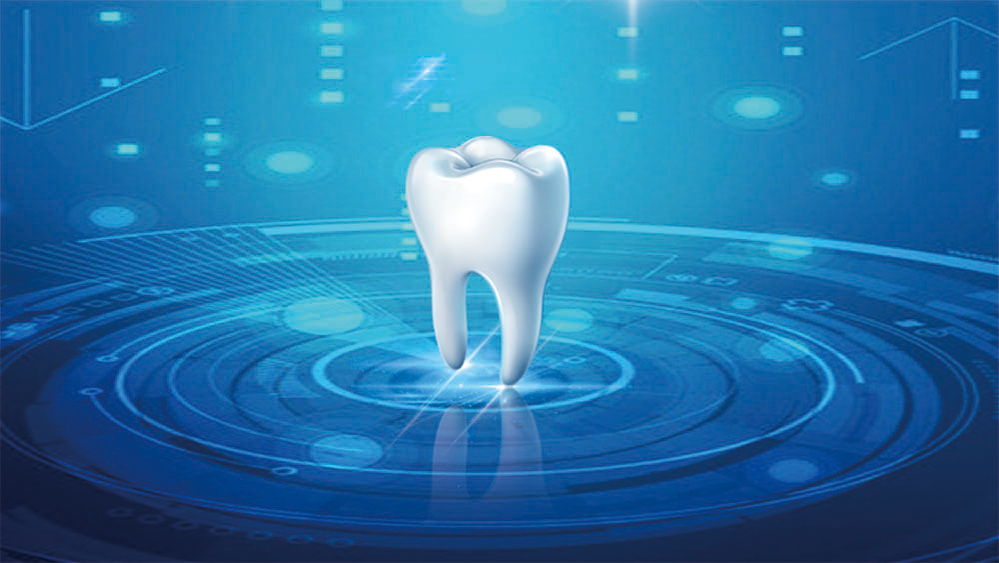 第
市场分析
3
章
您的内容请写在这里您的内容请写在这里您的内容请写在这里您的内容请写在这里您的内容请写在这里
A
B
C
D
标题
请在此粘贴或者输入你的文字内容
请在此粘贴或者输入你的文字内容
标题
标题
请在此粘贴或者输入你的文字内容
请在此粘贴或者输入你的文字内
标题
请在此粘贴或者输入你的文字内容
请在此粘贴或者输入你的文字内容
标题
请在此粘贴或者输入你的文字内容
请在此粘贴或者输入你的文字内容
14
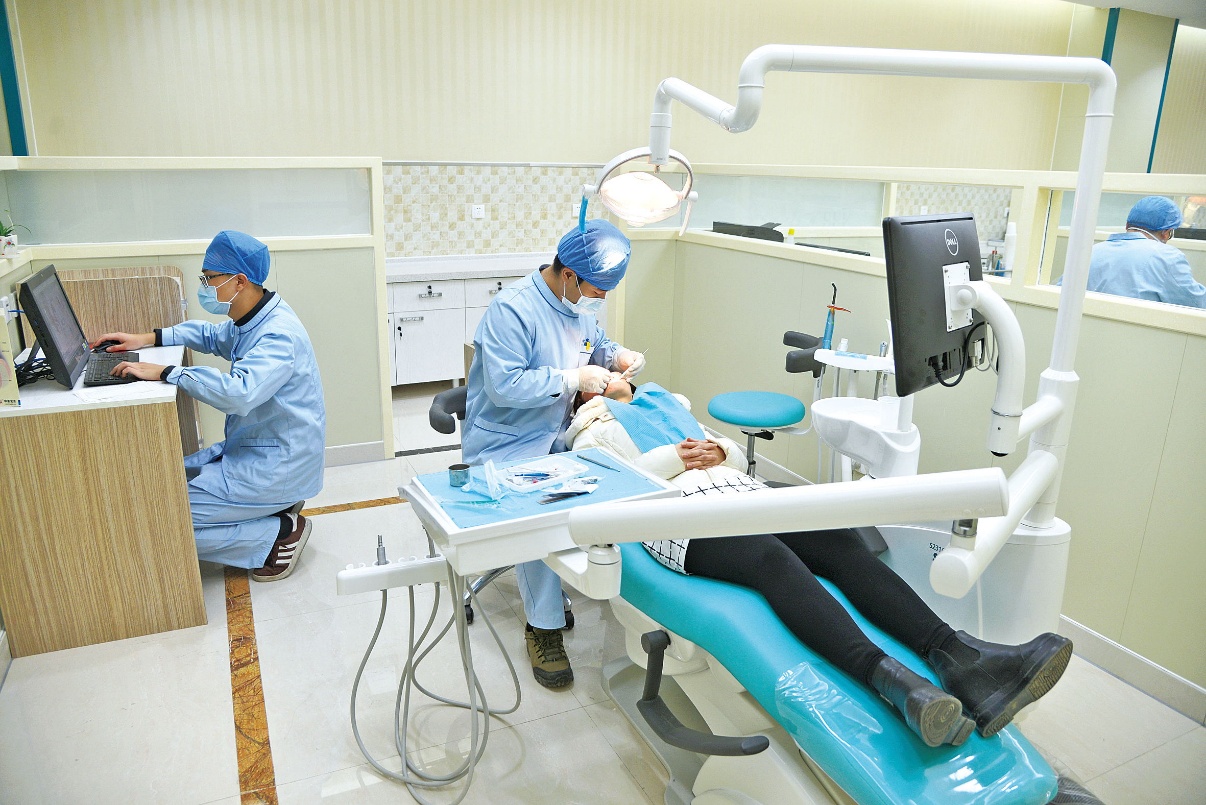 结束语
工作总结就是把一个时间段的工作进行一次全面系统的总检查、总评价、总分析、总研究，并分析成绩的不足，从而得出引以为戒的经验。
       总结是应用写作的一种，是对已经做过的工作进行理性的思考。总结与计划是相辅相成的，要以工作计划为依据，订计划总是在总结经验的基础上进行的。
     希望在今后的工作中会有更加美好的收获！
此处输入企业团队口号！
请替换文字内容
请替换文字内容
请替换文字内容
请替换文字内容
请替换文字内容
请替换文字内容
添加适当的文字，一页的文字最好不要超过200,添加适当的文字添
添加适当的文字，一页的文字最好不要超过200,添加适当的文字添
添加适当的文字，一页的文字最好不要超过200,添加适当的文字添
添加适当的文字，一页的文字最好不要超过200,添加适当的文字添
添加适当的文字，一页的文字最好不要超过200,添加适当的文字添
添加适当的文字，一页的文字最好不要超过200,添加适当的文字添
点击请替换文字内容
请替换文字内容，添加相关标题，修改文字内容，也可以直接复制你的内容到此。请替换文字内容，添加相关标题，修改文字内容，也可以直接复制你的内容到此。请替换文字内容，添加相关标题，修改文字内容，也可以直接复制你的内容到此。请替换文字内容，添加相关标题，修改文字内容，也可以直接复制你的内容到此。请替换文字内容，添加相关标题，修改文字内容，也可以直接复制你的内容到此。请替换文字内容，添加相关标题，修改文字内容，也可以直接复制你的内容到此。请替换文字内容，添加相关标题，修改文字内容，也可以直接复制你的内容到此。请替换文字内容，添加相关标题，修改文字内容，也可以直接复制你的内容到此。请替换文字内容，添加相关标题，修改文字内容，也可以直接复制你的内容到此。请替换文字内容，添加相关标题，修改文字内容，也可以直接复制你的内容到此。请替换文字内容，添加相关标题，修改文字内容，也可以直接复制你的内容到此。

请替换文字内容，添加相关标题，修改文字内容，也可以直接复制你的内容到此。请替换文字内容，添加相关标题，修改文字内容，也可以直接复制你的内容到此。请替换文字内容，添加相关标题，修改文字内容，也可以直接复制你的内容到此。请替换文字内容，添加相关标题，修改文字内容，也可以直接复制你的内容到此。请替换文字内容，添加相关标题，修改文字内容，也可以直接复制你的内容到此。请替换文字内容，添加相关标题，修改文字内容，也可以直接复制你的内容到此。请替换文字内容，添加相关标题，修改文字内容，也可以直接复制你的内容到此。请替换文字内容，添加相关标题，修改文字内容，也可以直接复制你的内容到此。请替换文字内容，添加相关标题，修改文字内容，也可以直接复制你的内容到此。请替换文字内容，添加相关标题，修改文字内容，也可以直接复制你的内容到此。请替换文字内容，添加相关标题，修改文字内容，也可以直接复制你的内容到此。
请在此处输入您的文本，或者复制您的文本粘贴请在此处输入您的文本，或者复制您的文本粘贴
01
03
02
请在此处输入您的文本，或者复制您的文本粘贴请在此处输入您的文本，或者复制您的文本粘贴
请在此处输入您的文本，或者复制您的文本粘贴请在此处输入您的文本，或者复制您的文本粘贴
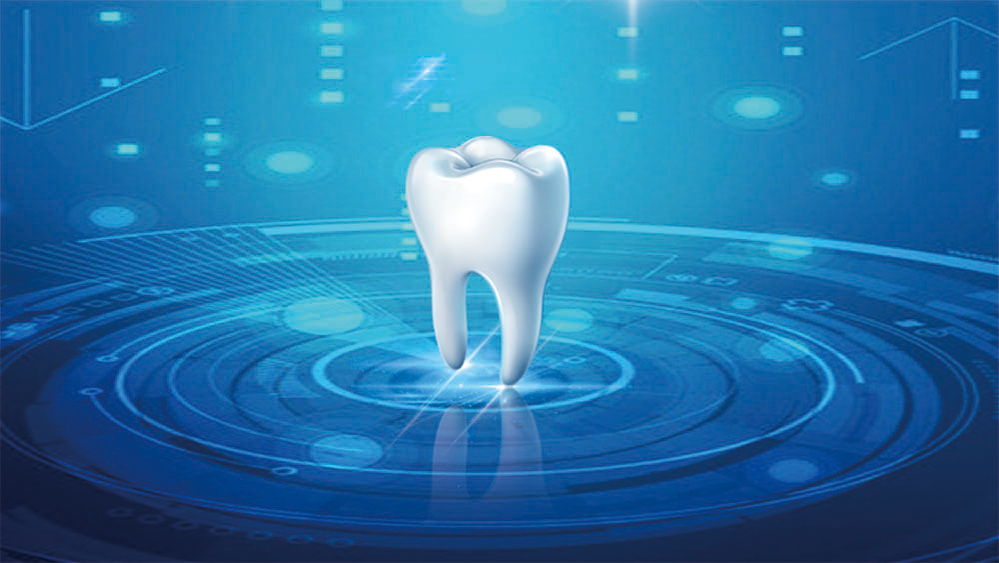 第
投资回报
4
章
您的内容请写在这里您的内容请写在这里您的内容请写在这里您的内容请写在这里您的内容请写在这里
03
在此添加标题
在此录入上述图表的综合描述说明，在此录入上述图表的综合描述说明，在此录入上述图表的综合描述说明
02
在此添加标题
在此录入上述图表的综合描述说明，在此录入上述图表的综合描述说明，在此录入上述图表的综合描述说明
在此添加标题
04
05
在此添加标题
在此录入上述图表的综合描述说明，在此录入上述图表的综合描述说明，在此录入上述图表的综合描述说明
在此录入上述图表的综合描述说明，在此录入上述图表的综合描述说明，在此录入上述图表的综合描述说明
01
在此添加标题
在此录入上述图表的综合描述说明，在此录入上述图表的综合描述说明，在此录入上述图表的综合描述说明
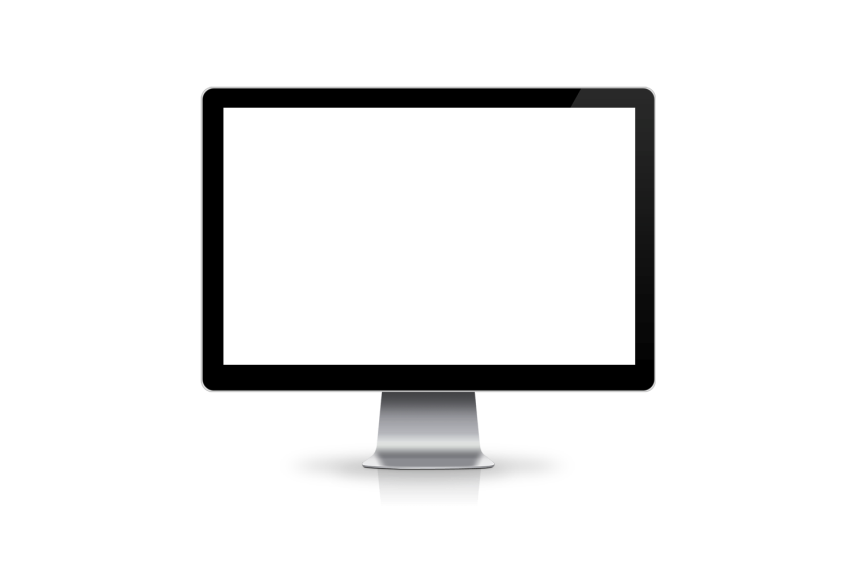 请在此粘贴或者输入你的文字内容请在此粘贴或者输入你的文字内容
单击编辑标题
请在此粘贴或者输入你的文字内容请在此粘贴或者输入你的文字内容请在此粘贴或者输入你的文字内容请在此粘贴或者输入你的文字内容
请在此粘贴或者输入你的文字内容请在此粘贴或者输入你的文字内容
请在此粘贴或者输入你的文字内容请在此粘贴或者输入你的文字内容
请在此粘贴或者输入你的文字内容请在此粘贴或者输入你的文字内容
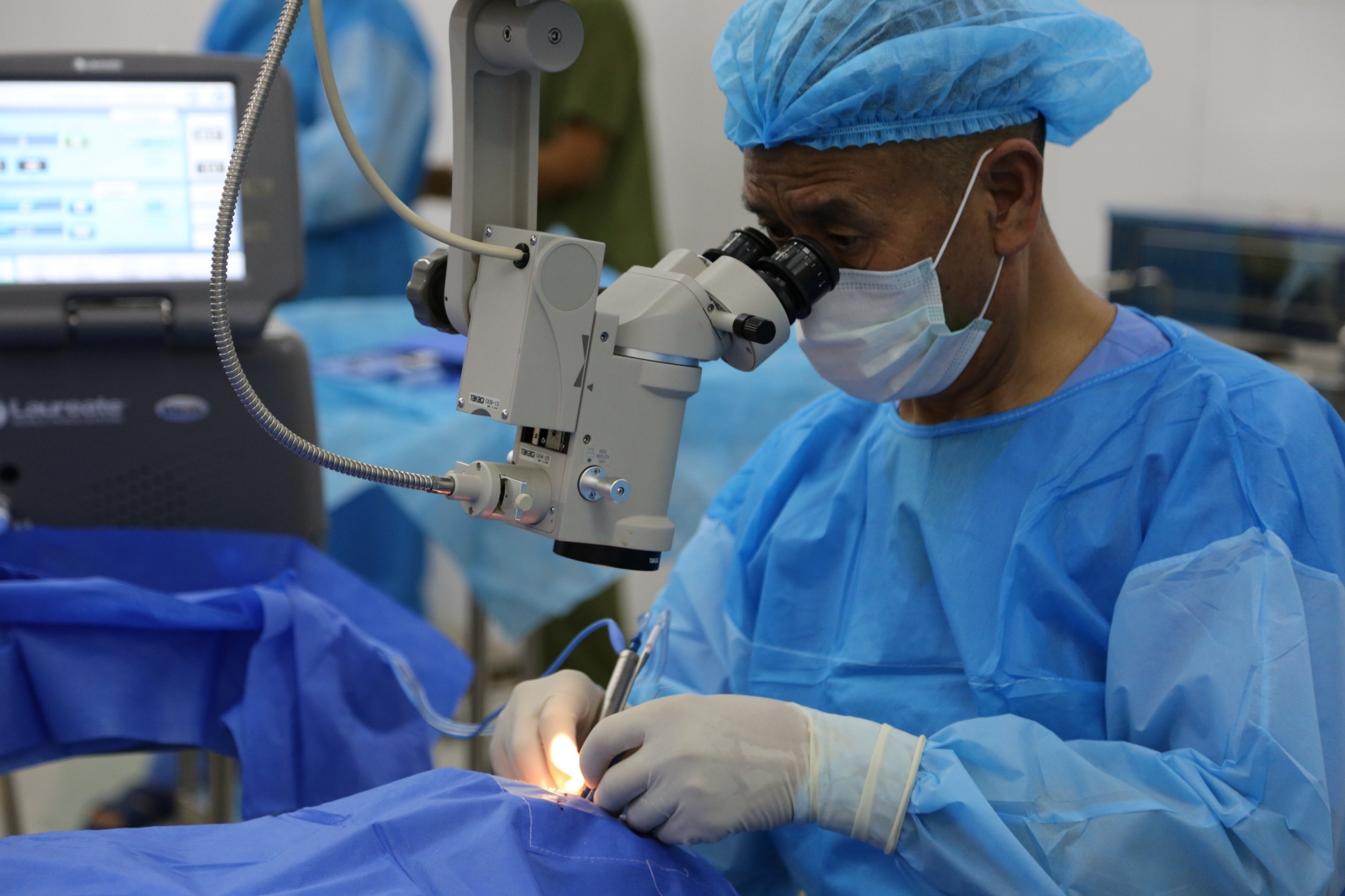 添加文本
添加文本
添加文本
这里是具体内容这里是具体内容,这里是具体内容,这里是具体内容
这里是具体内容这里是具体内容,这里是具体内容,这里是具体内容
这里是具体内容这里是具体内容,这里是具体内容,这里是具体内容
点击添加相关标题文字
点击添加相关标题文字
点击添加相关标题文字
点击添加相关标题文字
Please replace text, click add relevant headline, modify the text content, also can copy your content to this directly.
Please replace text, click add relevant headline, modify the text content, also can copy your content to this directly.
Please replace text, click add relevant headline, modify the text content, also can copy your content to this directly.
Please replace text, click add relevant headline, modify the text content, also can copy your content to this directly.
70%
50%
30%
Please replace text, click add relevant headline, modify the text content, also can copy your content to this directly.
40%
Please replace text, click add relevant headline, modify the text content, also can copy your content to this directly.
Please replace text, click add relevant headline, modify the text content, also can copy your content to this directly.
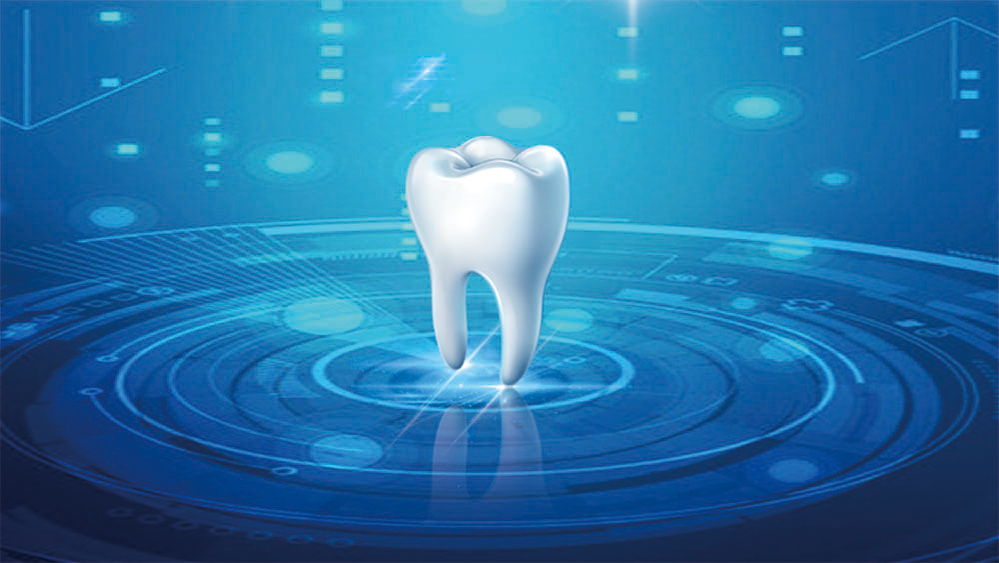 谢谢
聆听
The user can demonstrate on a projector or computer, or print the demonstrate on a projector or computer, or print the presentationpresentation